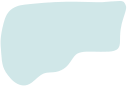 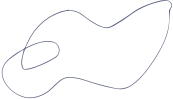 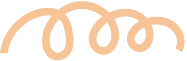 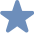 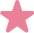 CHÀO MỪNG CÁC EM ĐẾN VỚI BÀI HỌC NGÀY HÔM NAY!
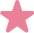 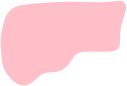 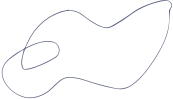 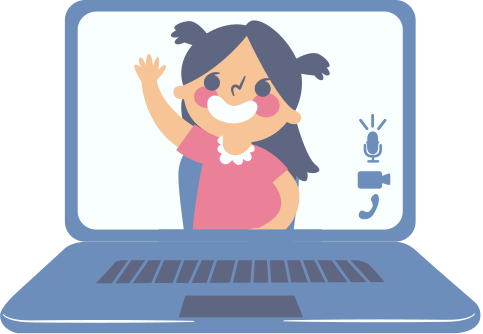 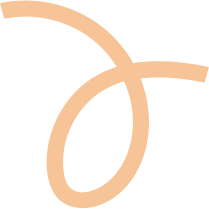 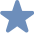 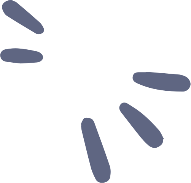 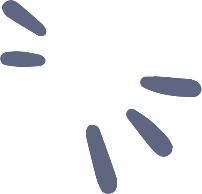 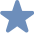 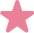 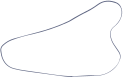 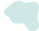 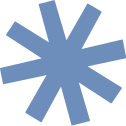 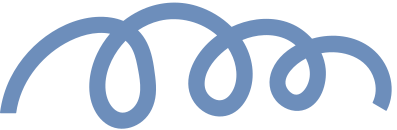 Chủ đề 4 – Tuần 14
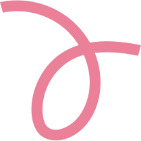 RÈN LUYỆN TÍNH KIÊN TRÌ, CHĂM CHỈ
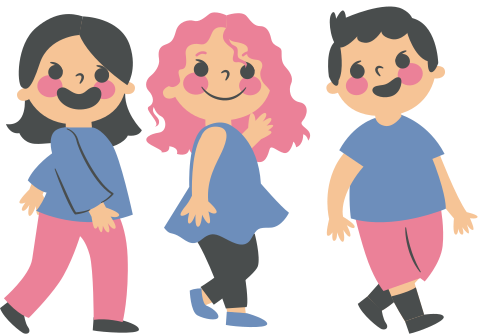 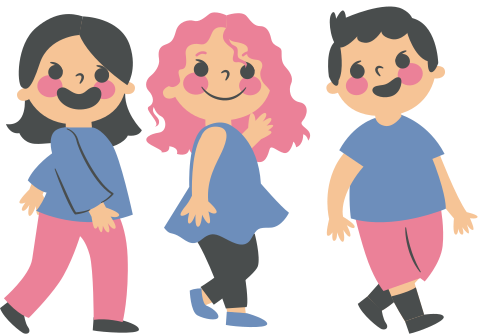 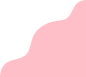 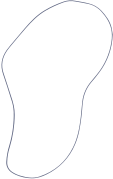 (tiết 1)
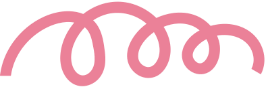 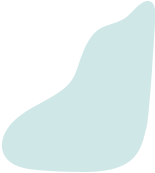 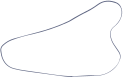 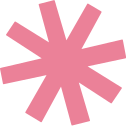 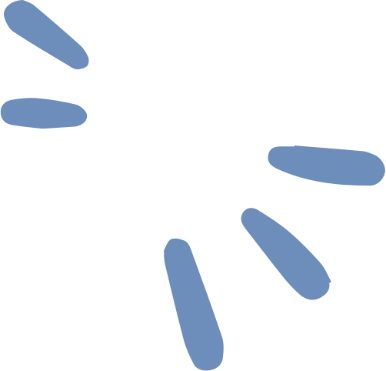 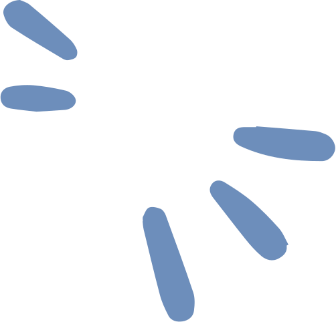 KHỞI ĐỘNG
Tìm những câu ca dao, tục ngữ, thành ngữ nói về tính kiên trì, sự chăm chỉ.
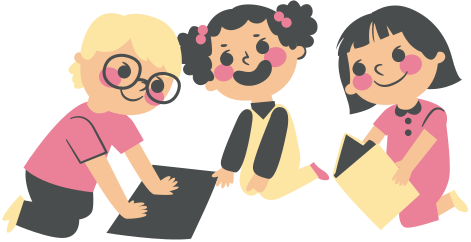 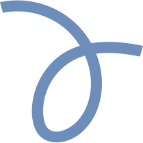 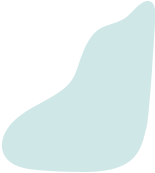 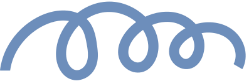 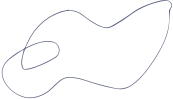 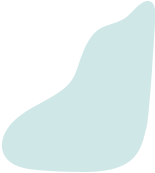 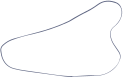 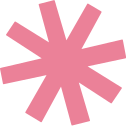 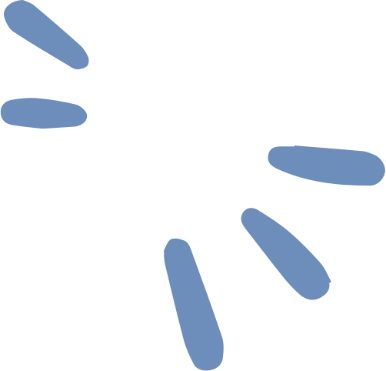 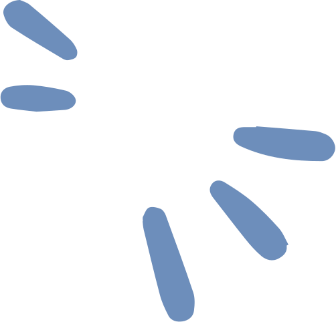 KHỞI ĐỘNG
Tục ngữ, thành ngữ
Có chí thì nên
Có chí làm quan, có gan làm giàu
Chớ thấy sóng cả mà ngã tay chèo
Kiến tha lâu ngày cũng đầy tổ
Có công mài sắt có ngày nên kim…
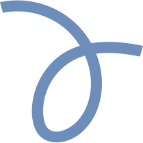 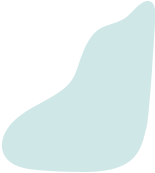 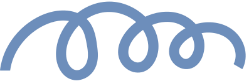 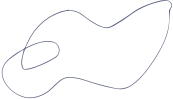 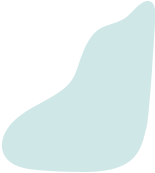 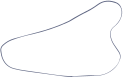 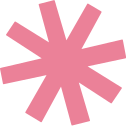 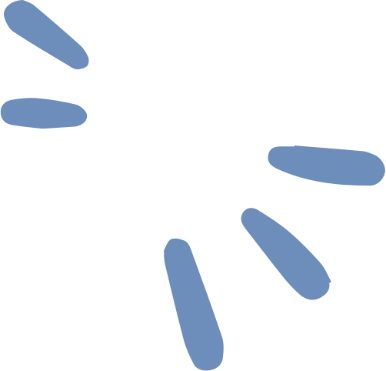 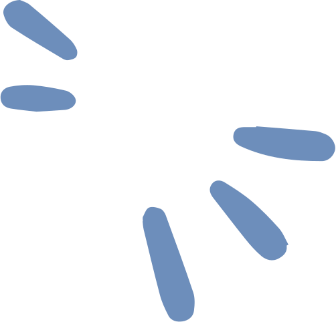 KHỞI ĐỘNG
Ca dao
Ngọc kia chuốt mãi cũng trong
Sắt kia mài mãi cùng còn nên kim
Ai ơi giữ chí cho bền
Dù ai xoay hướng đổi nền mặc ai
....
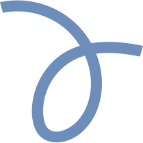 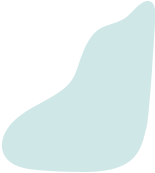 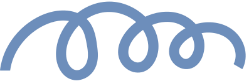 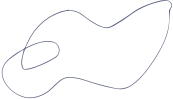 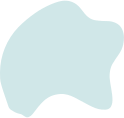 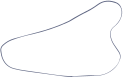 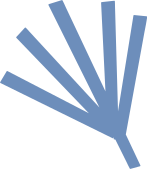 NỘI DUNG BÀI HỌC
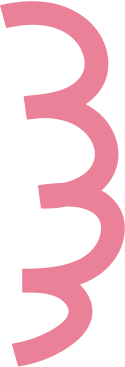 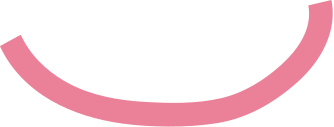 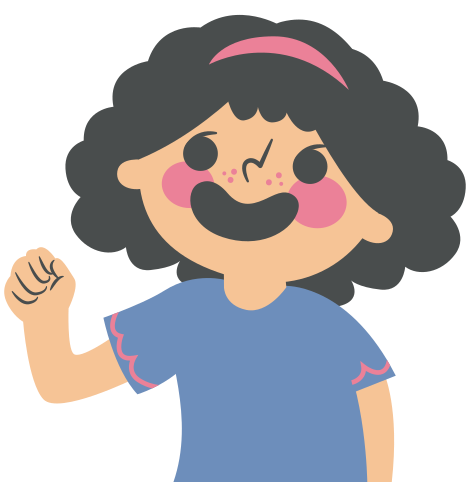 1. Tìm hiểu về cách rèn luyện tính kiên trì, chăm chỉ
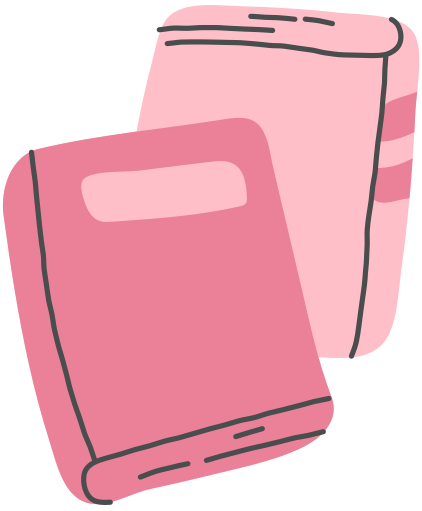 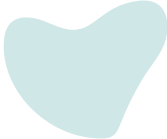 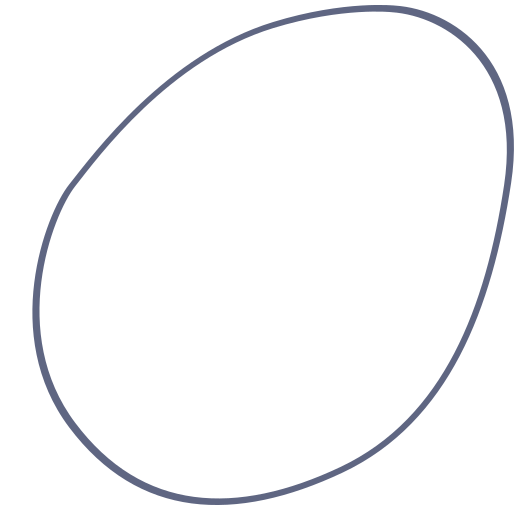 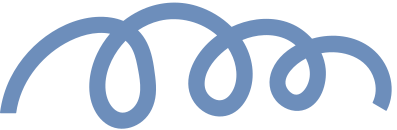 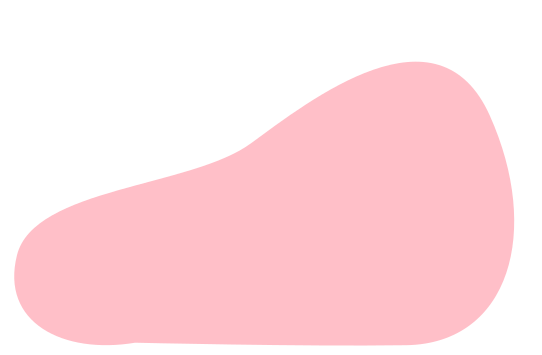 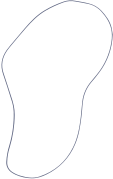 Biểu hiện của tính kiên trì, chăm chỉ trong học tập và trong công việc thường ngày.
Tác động của tính kiên trì, chăm chỉ đến hiệu quả học tập và công việc.
Ví dụ về một số người nhờ có tính kiên trì, chăm chỉ đã thành công trong cuộc sống.
Cách thức để rèn luyện tính kiên trì và chăm chỉ.
THẢO LUẬN
NHÓM
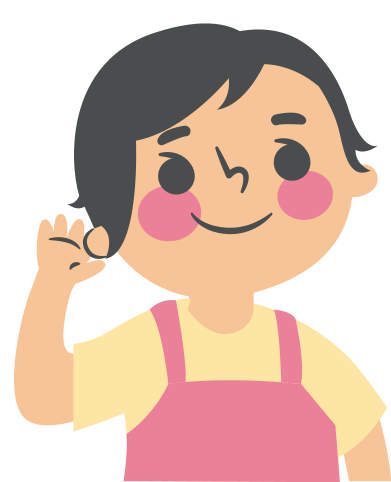 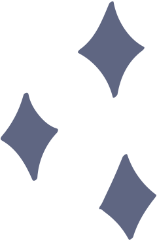 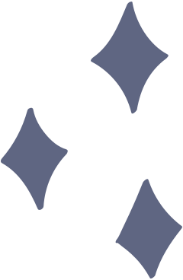 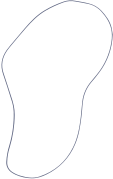 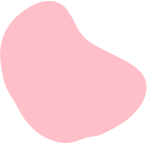 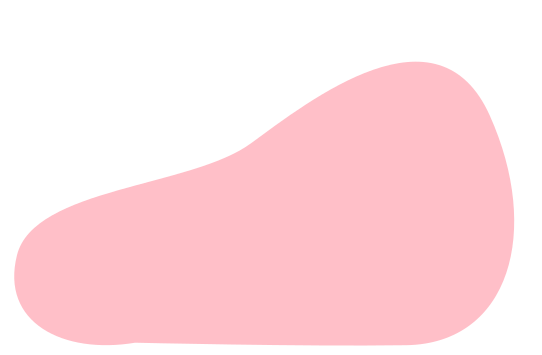 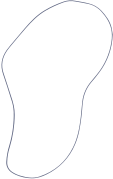 1. Tìm hiểu về cách rèn luyện tính kiên trì, chăm chỉ
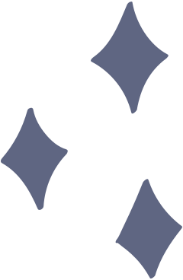 Kiên trì, chăm chỉ là những đức tính tốt, cần thiết của mỗi con người.
Tính kiên trì, chăm chỉ được biểu hiện thông qua những hành động, việc làm của con người trong học tập và công việc.
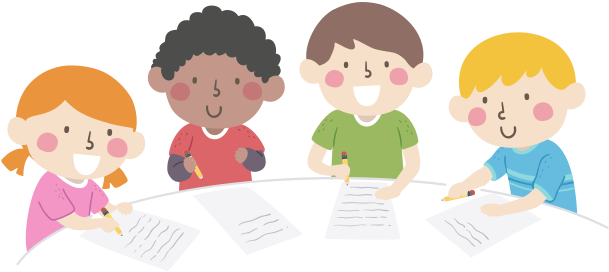 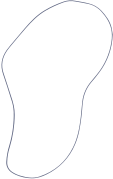 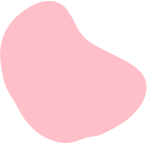 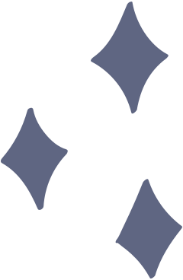 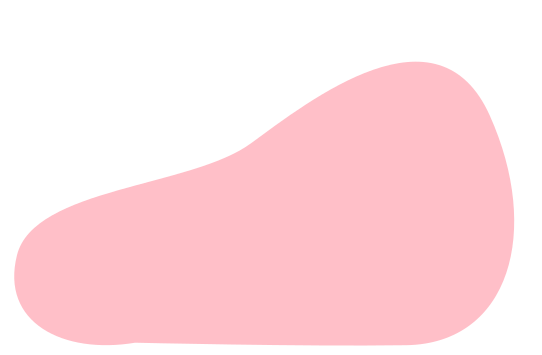 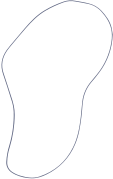 1. Tìm hiểu về cách rèn luyện tính kiên trì, chăm chỉ
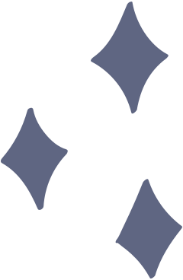 Biểu hiện trong học tập: đi học chuyên cần, chăm chỉ học bài trên lớp, làm bài tập đầy đủ, không bỏ cuộc khi gặp bài tập khó,...
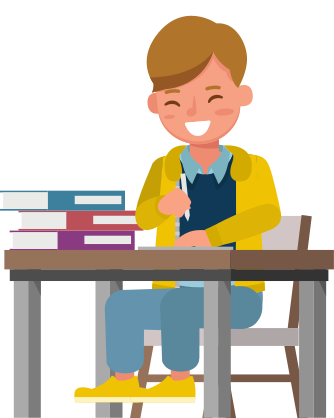 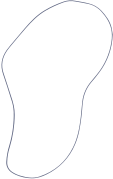 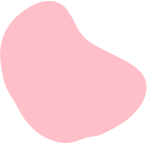 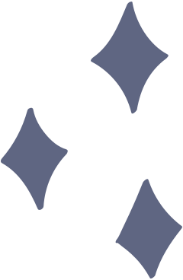 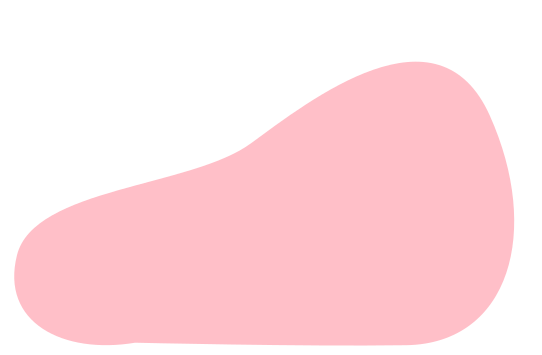 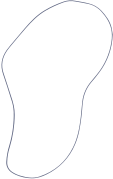 1. Tìm hiểu về cách rèn luyện tính kiên trì, chăm chỉ
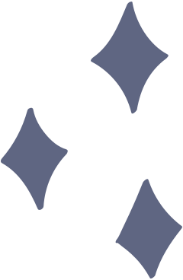 Biểu hiện trong lao động: thường xuyên làm việc nhà, không ngại khi làm việc, nỗ lực tìm ra giải pháp khi gặp tình huống khó khăn, không ngững cố gắng để hoàn thành mục tiêu trong công việc.
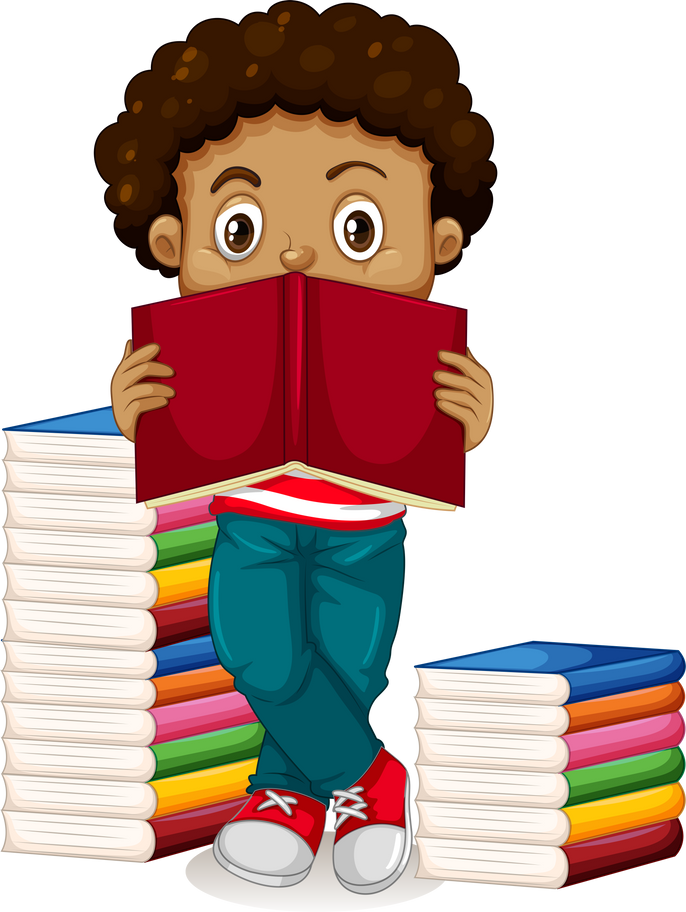 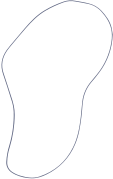 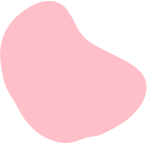 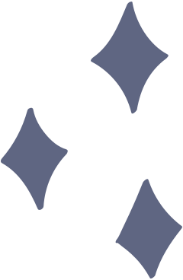 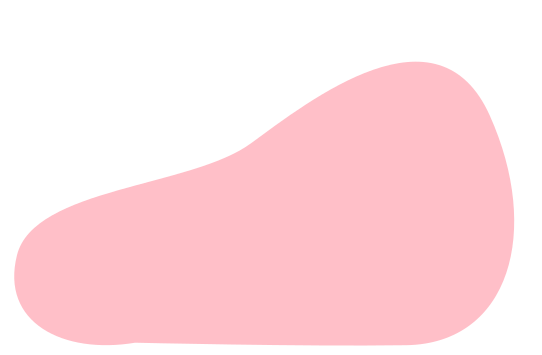 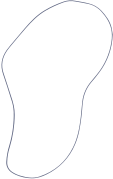 1. Tìm hiểu về cách rèn luyện tính kiên trì, chăm chỉ
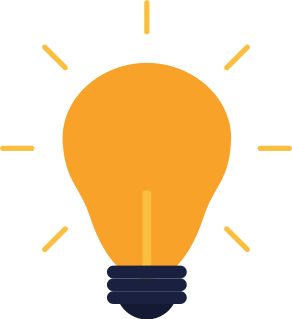 Tính kiên trì, chăm chỉ có ảnh hưởng đến cuộc đời của con người, đặc biệt là sự thành công của mỗi người trong cuộc sống. Chính vì vậy, HS cần rèn luyện bản thân để trở thành người kiên trì, chăm chỉ trong học tập và công việc hằng ngày, đây chính là chìa khóa của mọi thành công sau này.
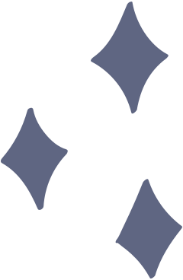 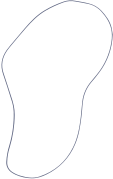 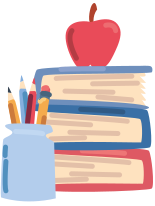 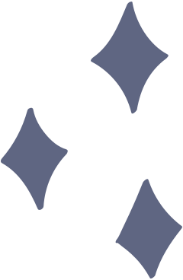 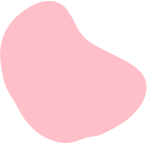 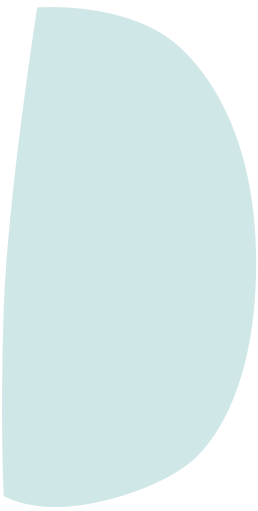 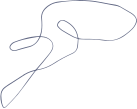 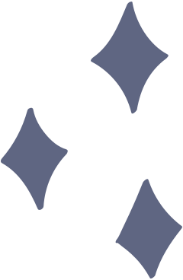 HƯỚNG DẪN VỀ NHÀ
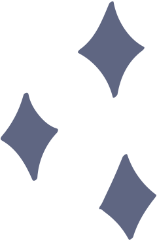 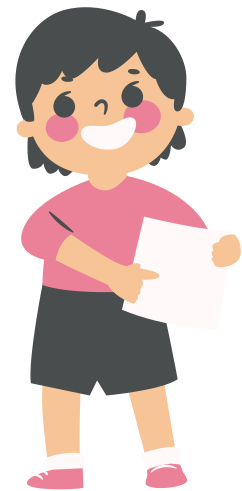 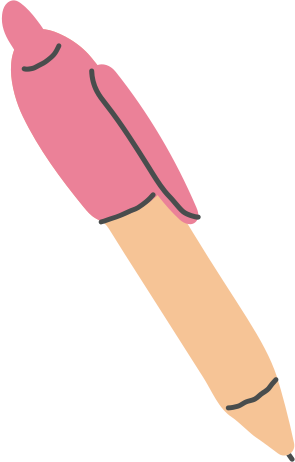 Ôn lại kiến thức đã học
Tìm hiểu nội dung tuần 15 - Rèn luyện tính kiên trì, chăm chỉ (tiết 2)
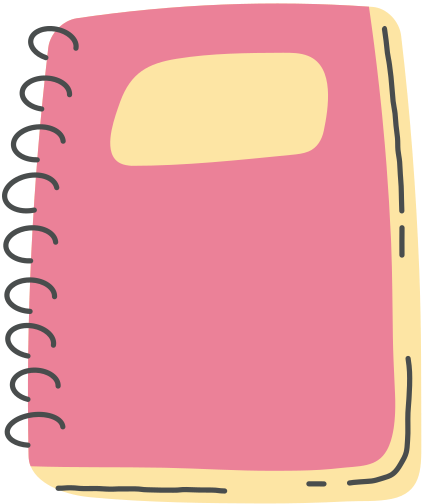 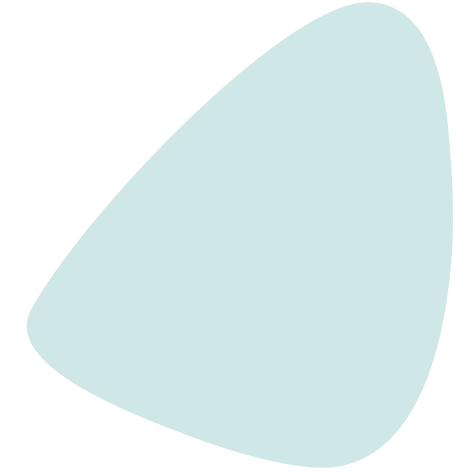 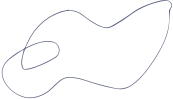 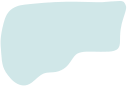 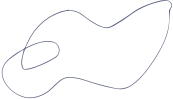 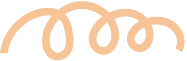 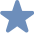 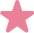 CẢM ƠN CÁC EM ĐÃ
 LẮNG NGHE BÀI GIẢNG!
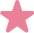 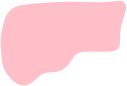 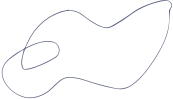 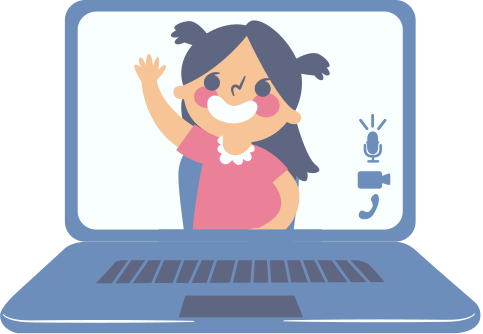 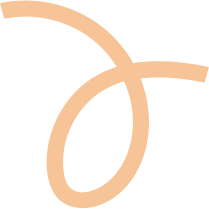 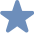 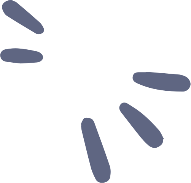 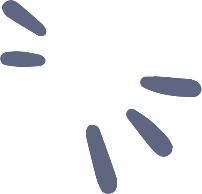 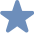 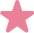